Evropa v současném světovém obchodě
Evropa ve světové ekonomice
2016
Comparison of World Economic Leaders
China – distribution of workforce
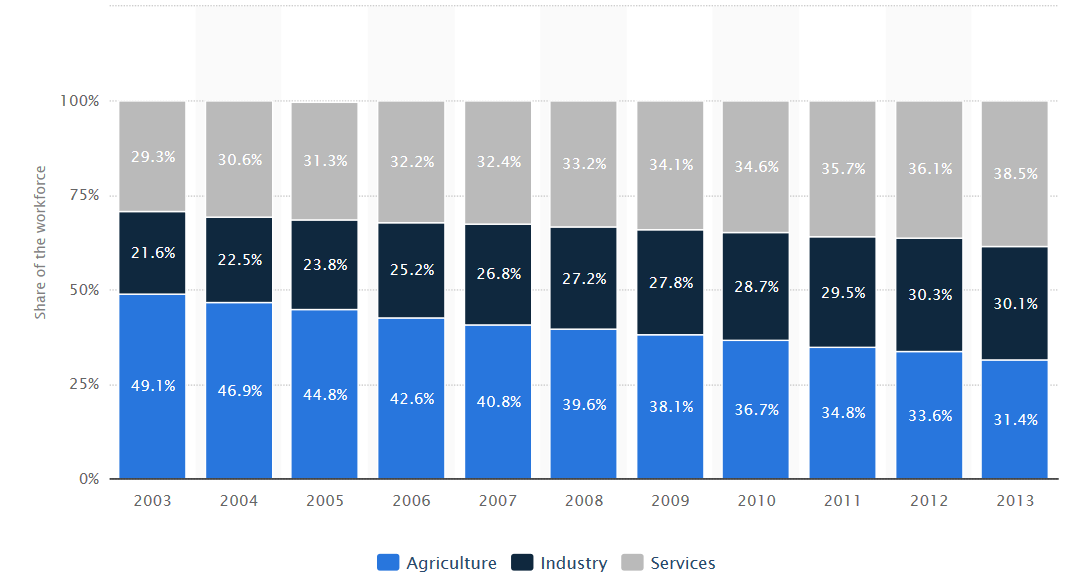 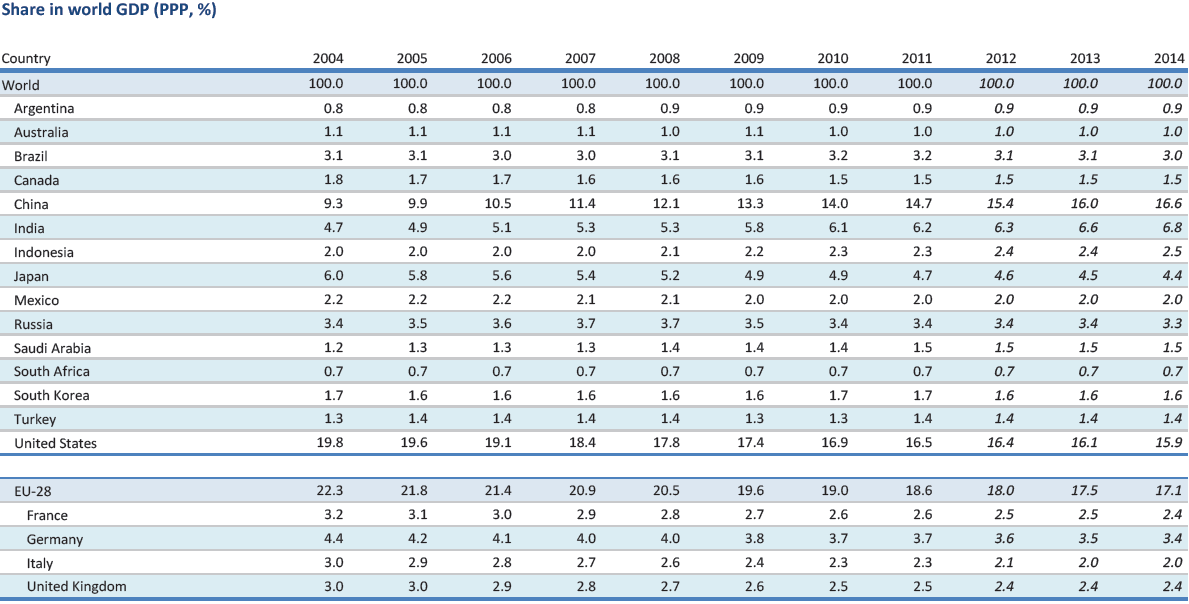 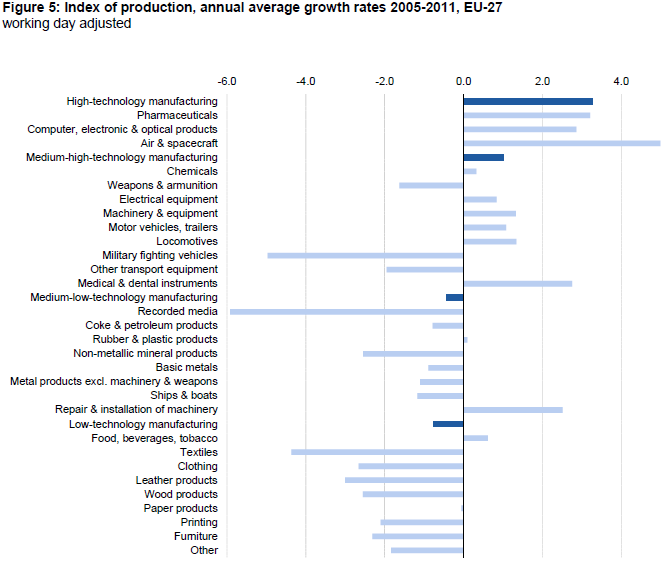 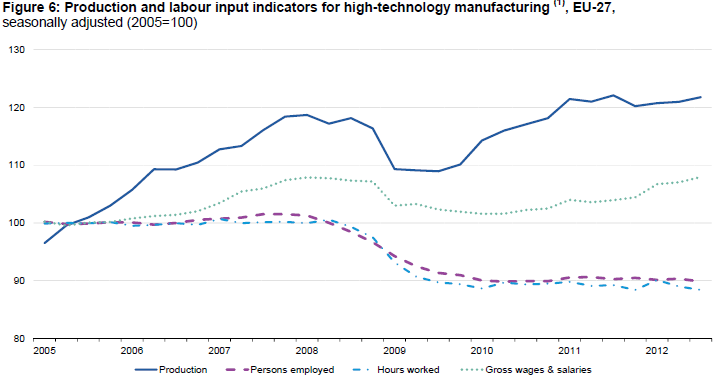 EU – Svět
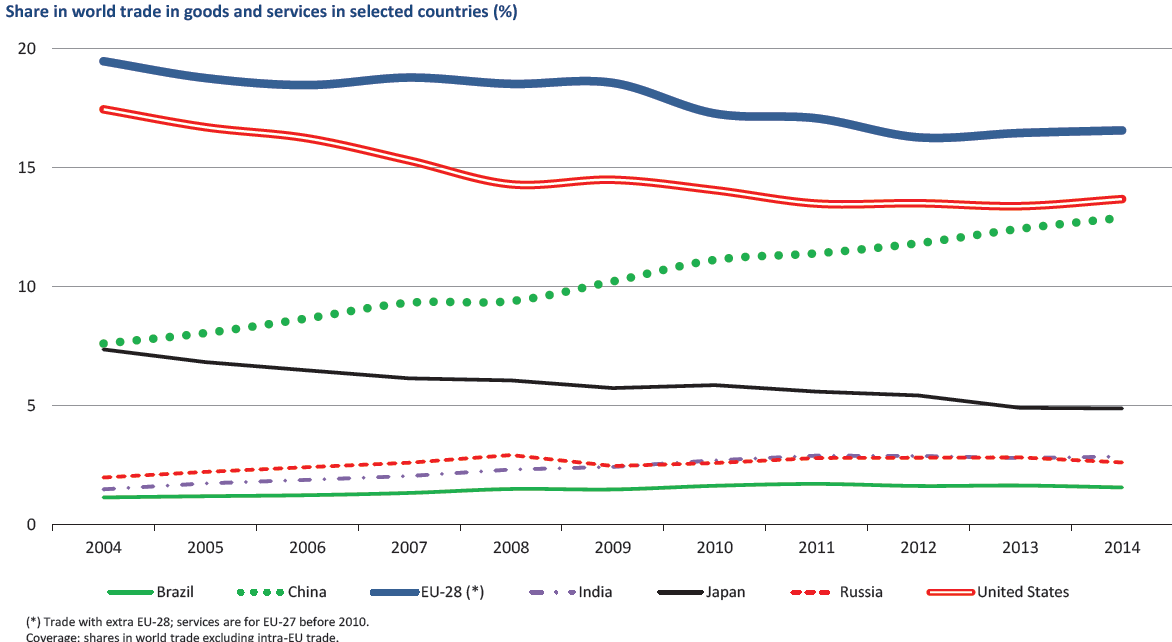 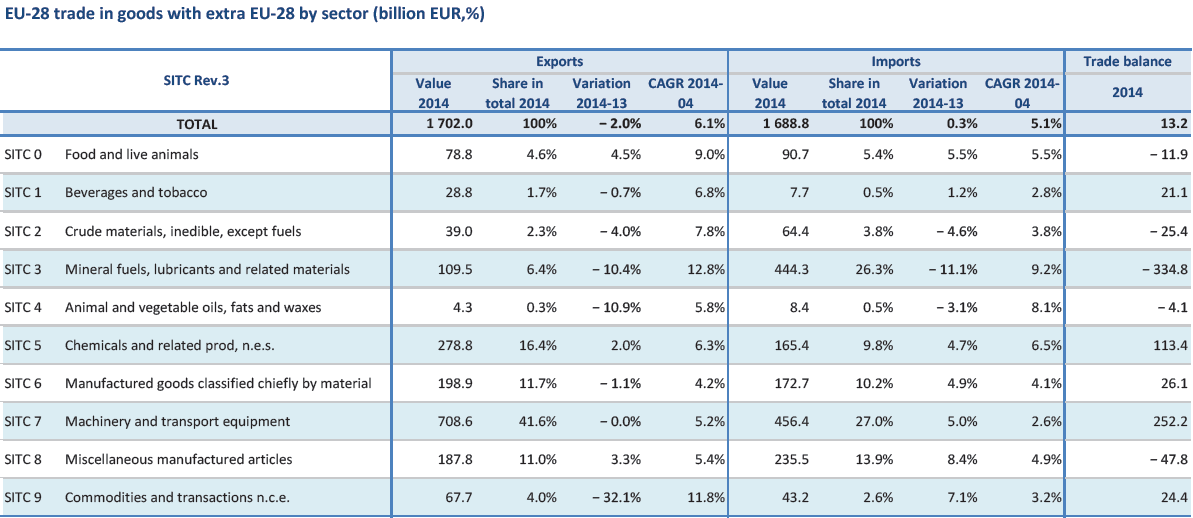 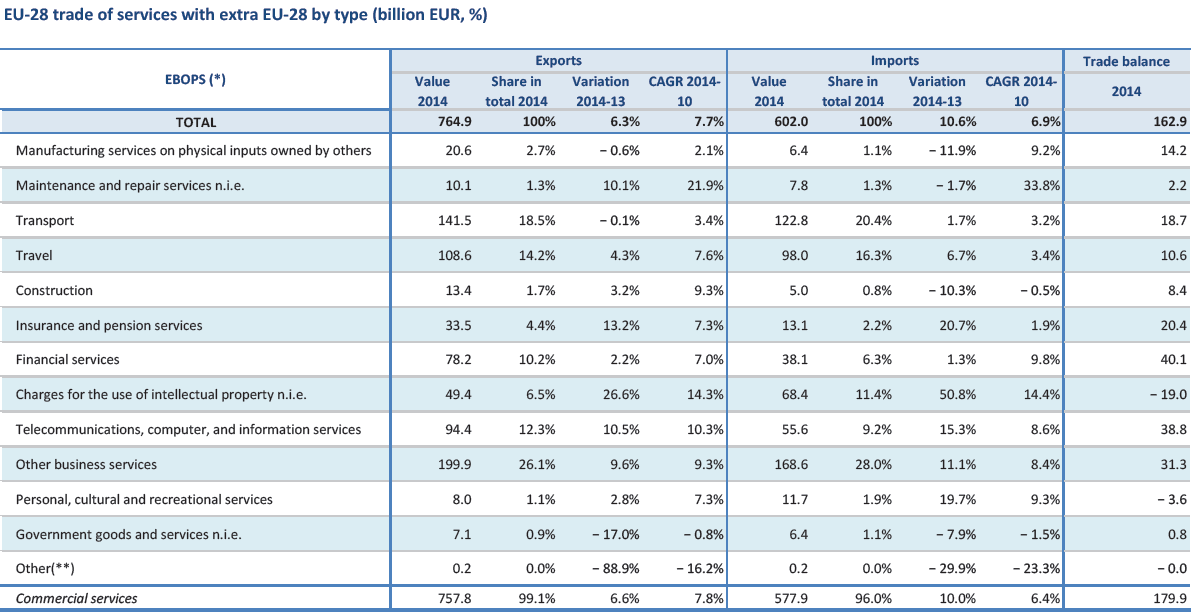 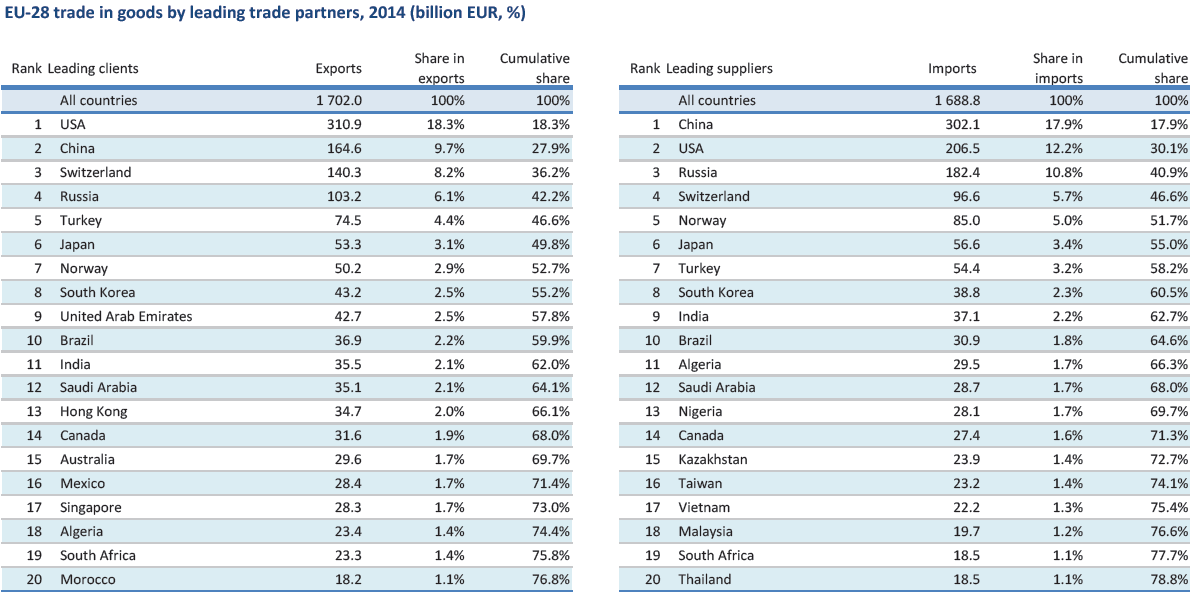 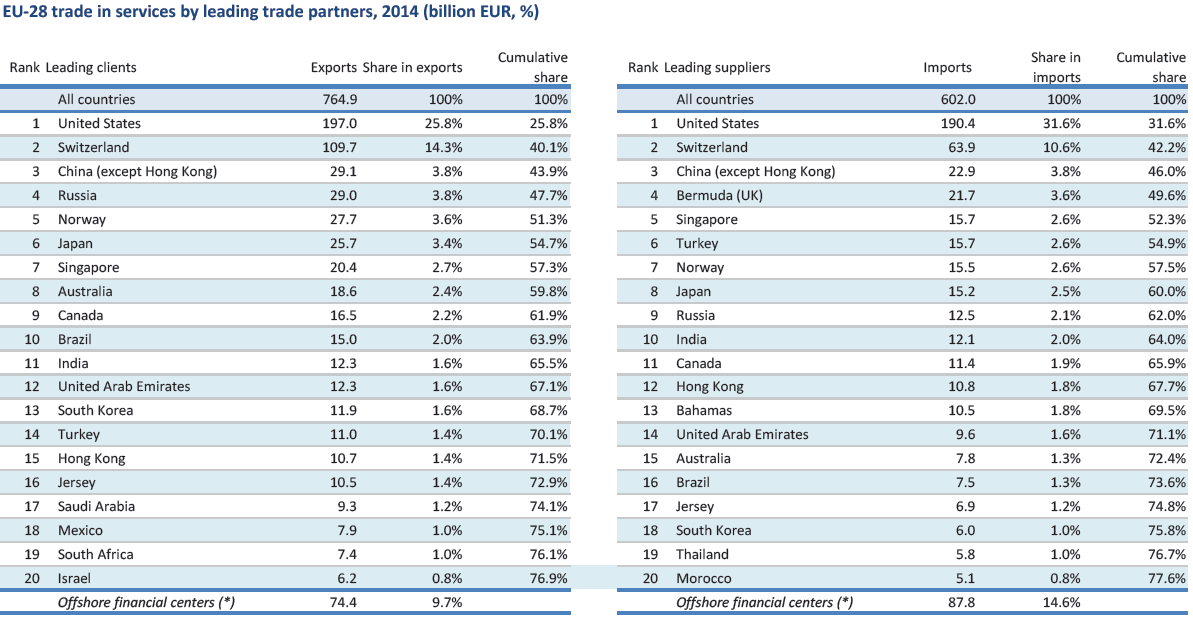 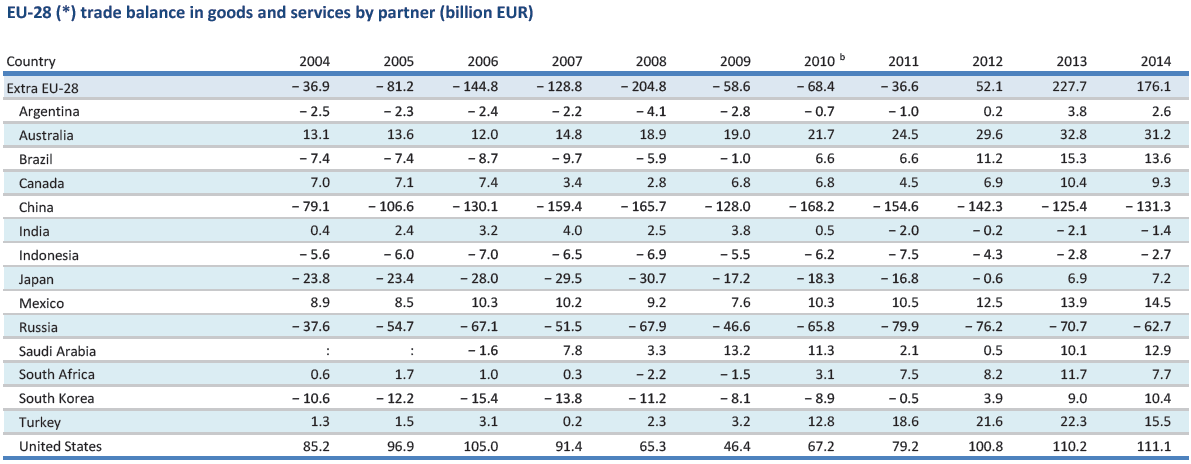 EU - USA
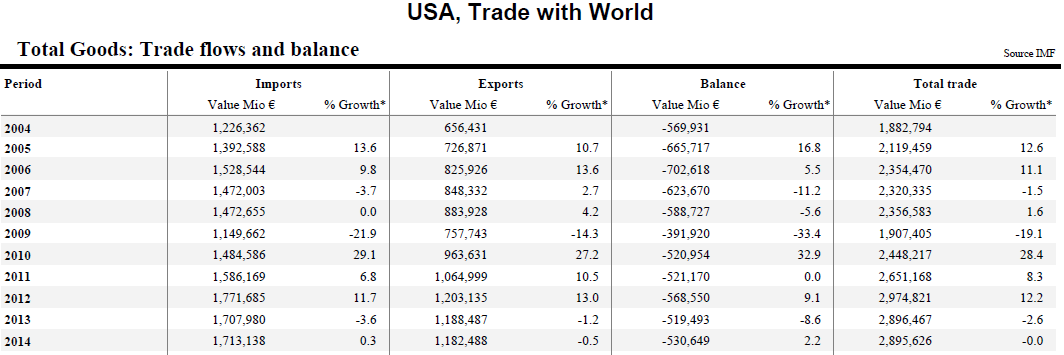 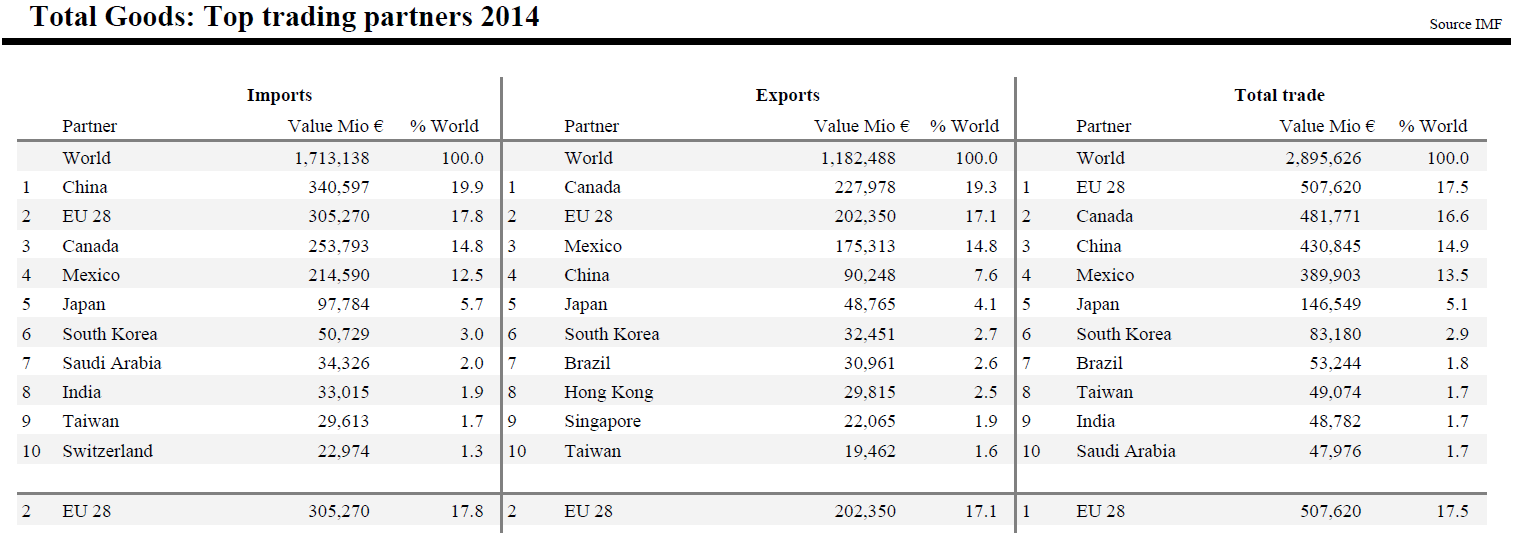 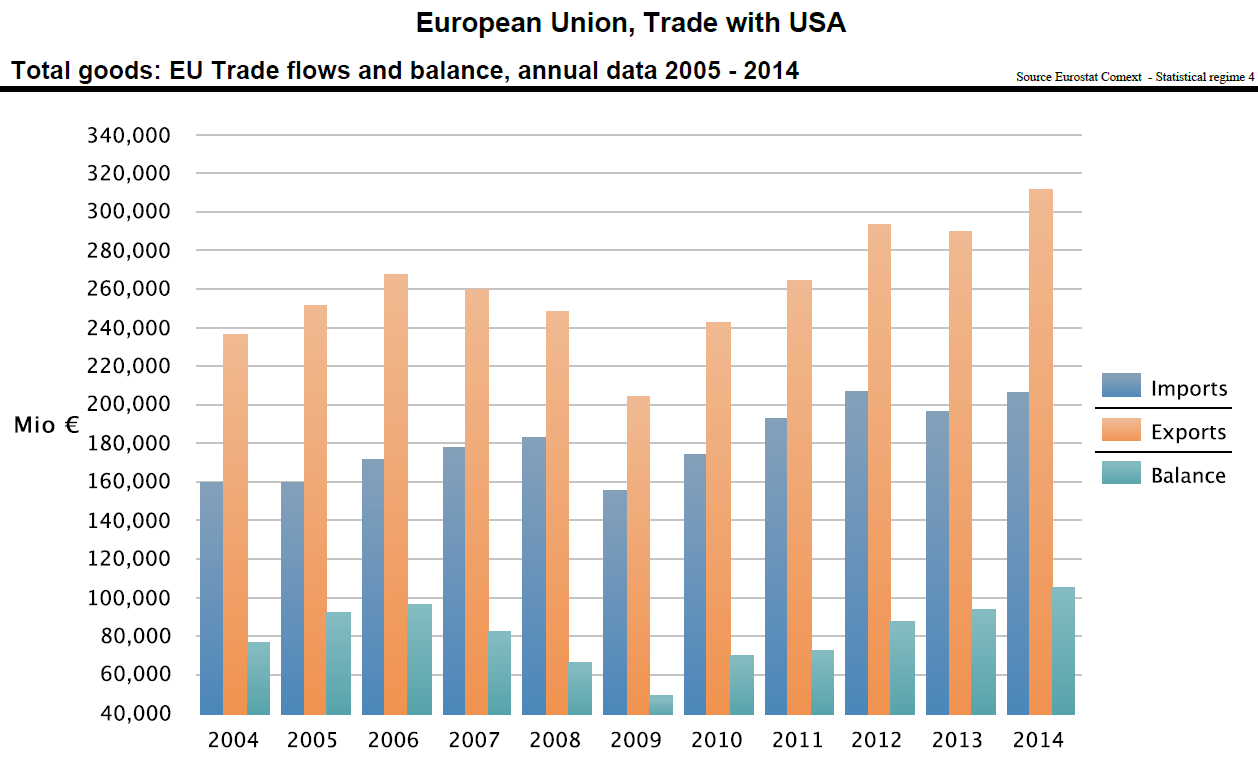 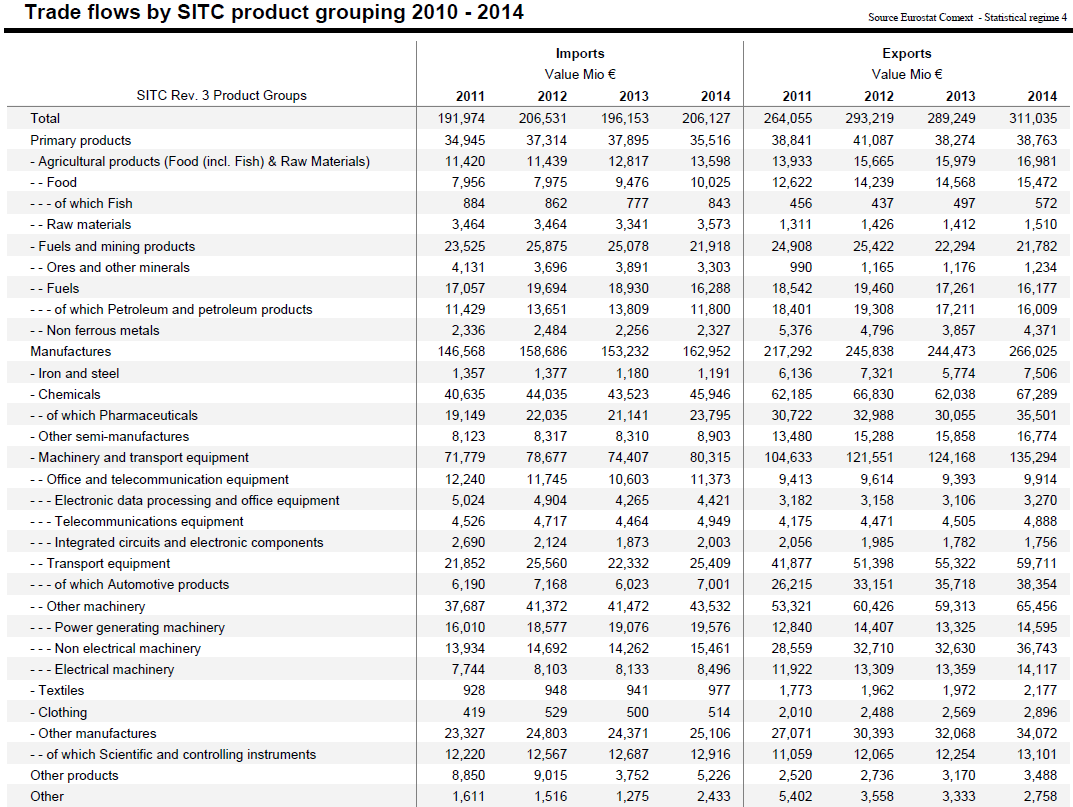 EU - Čína
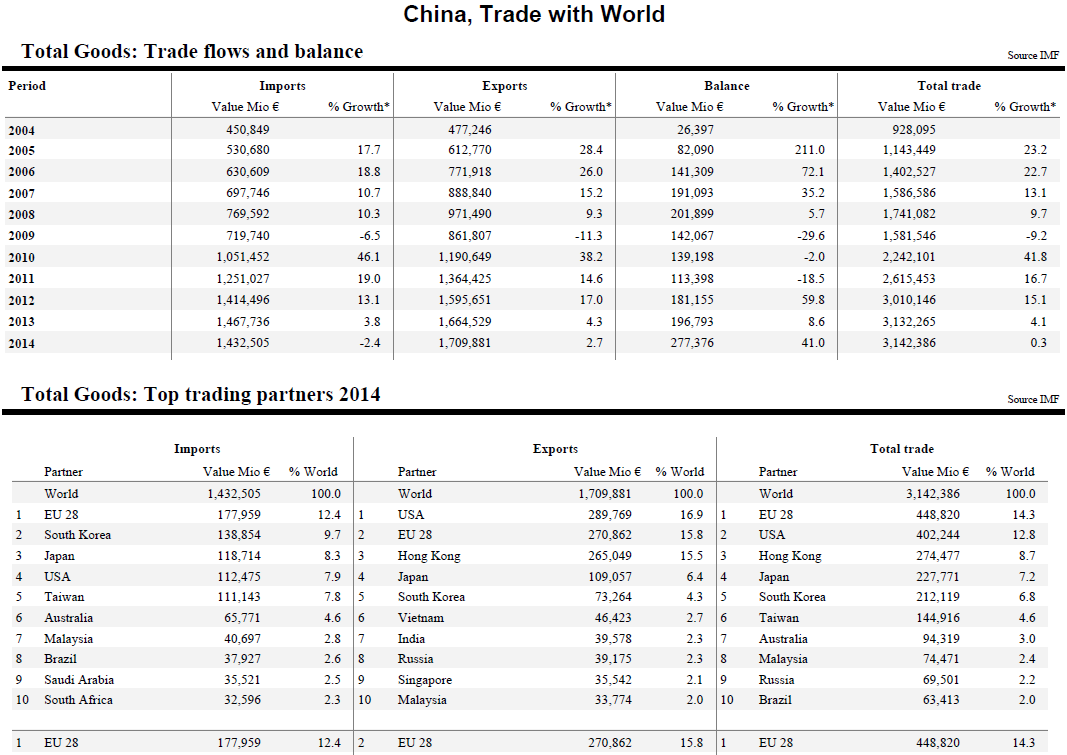 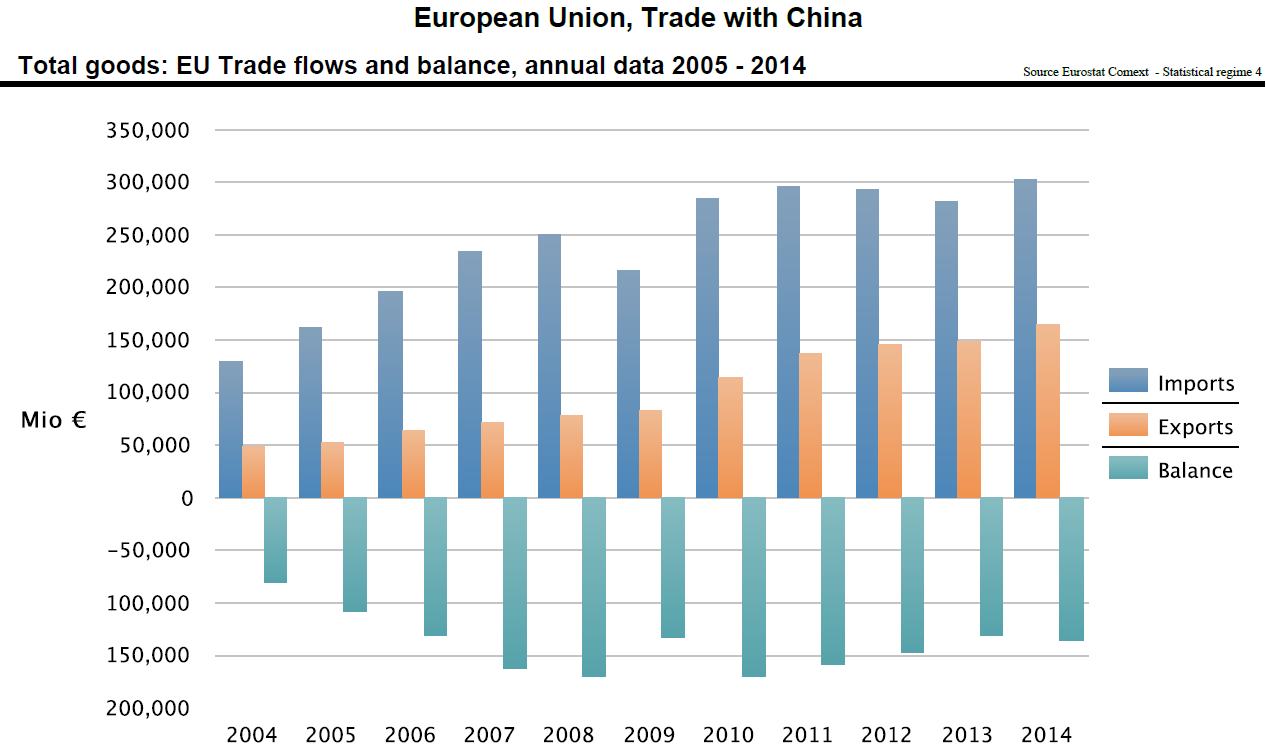 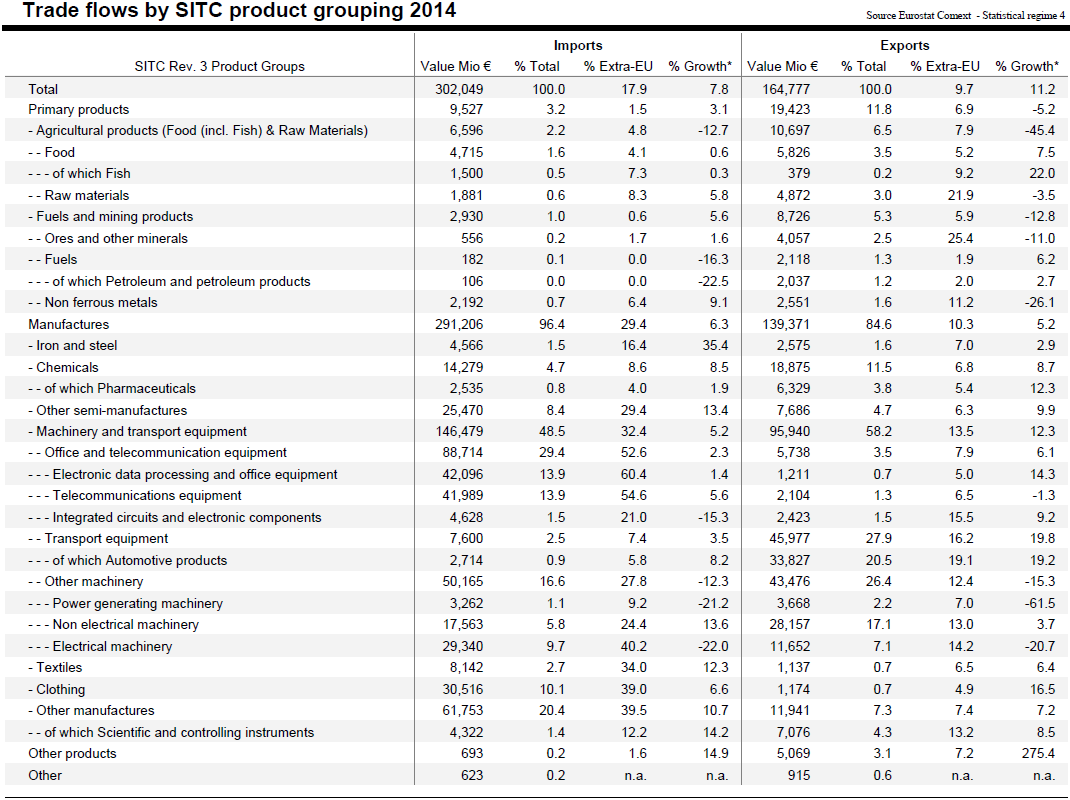 EU - Japonsko
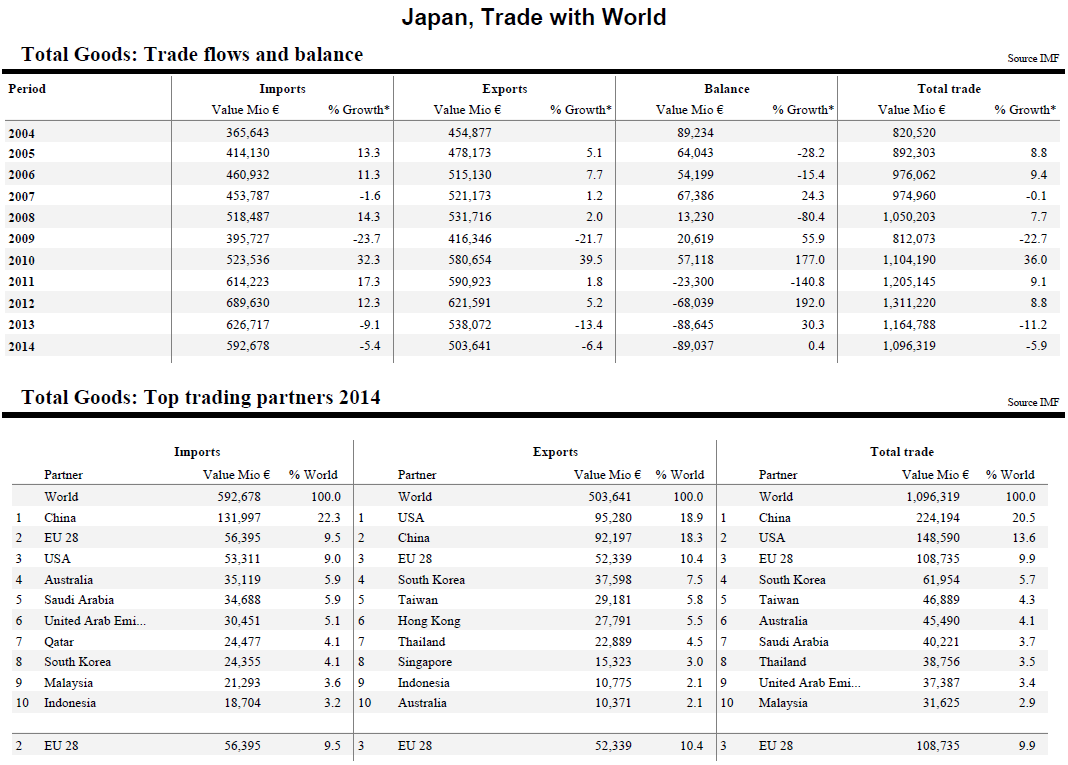 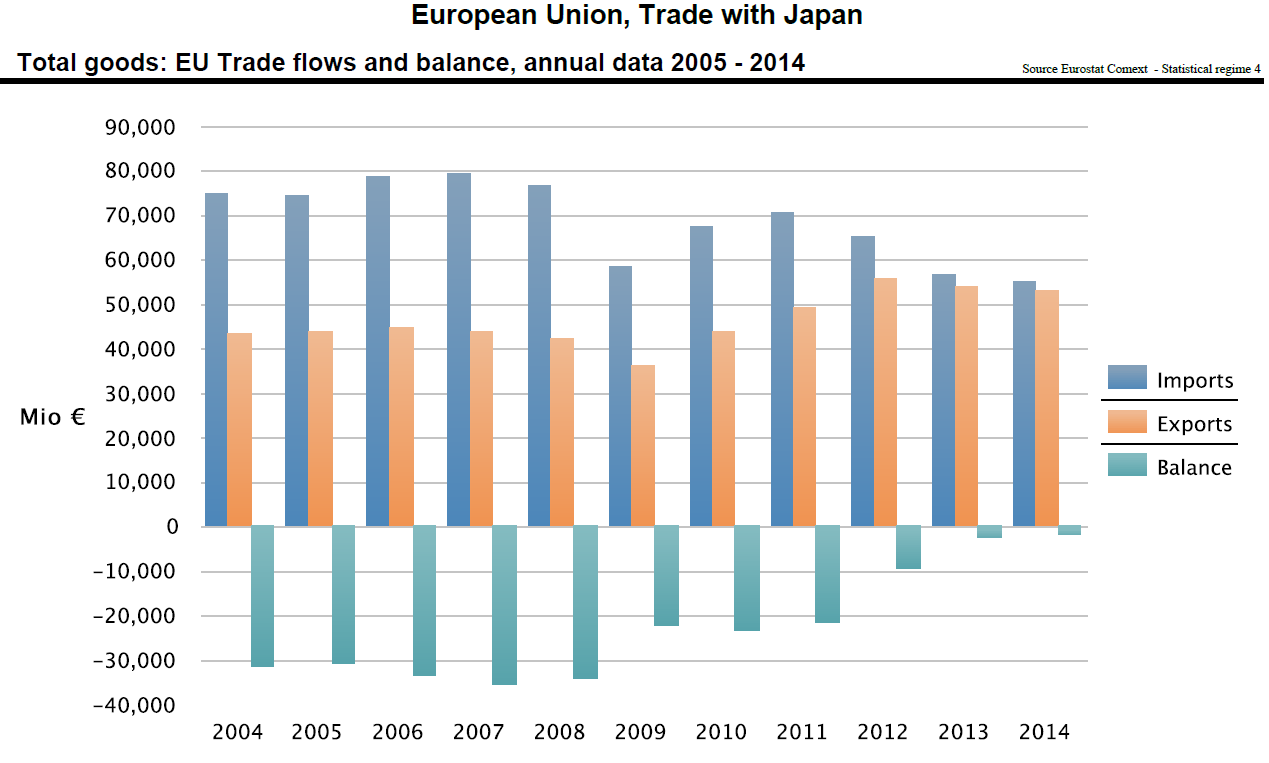 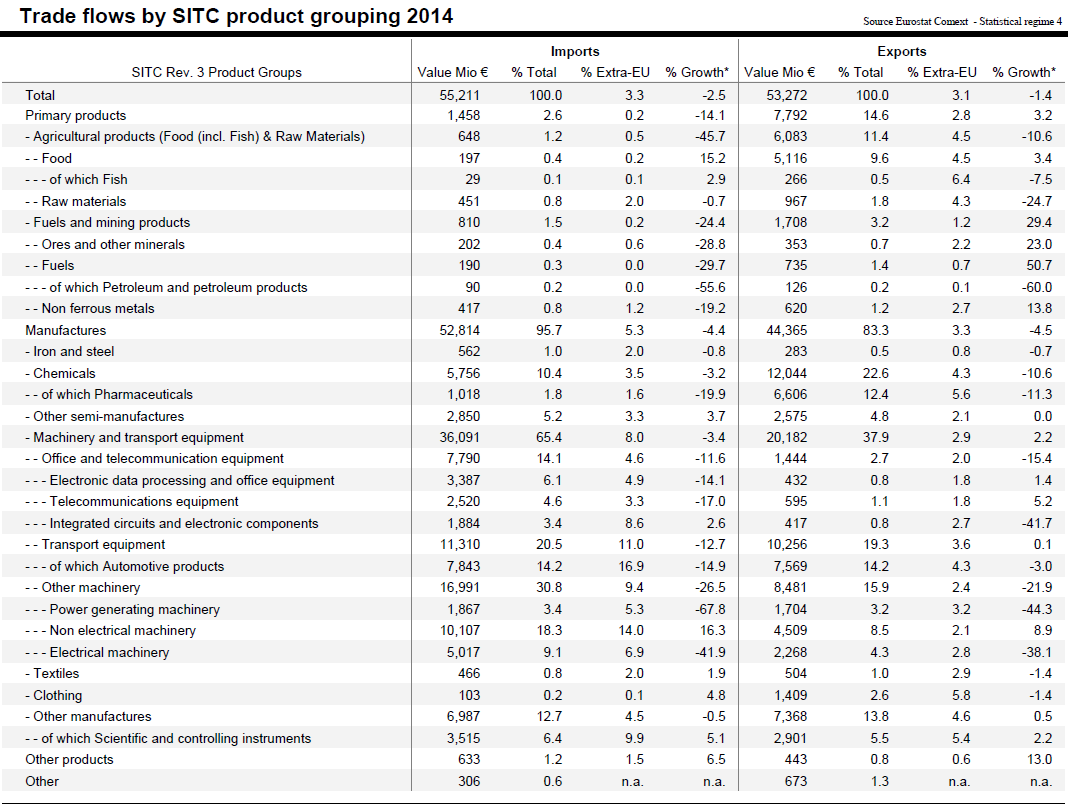 EU - Indie
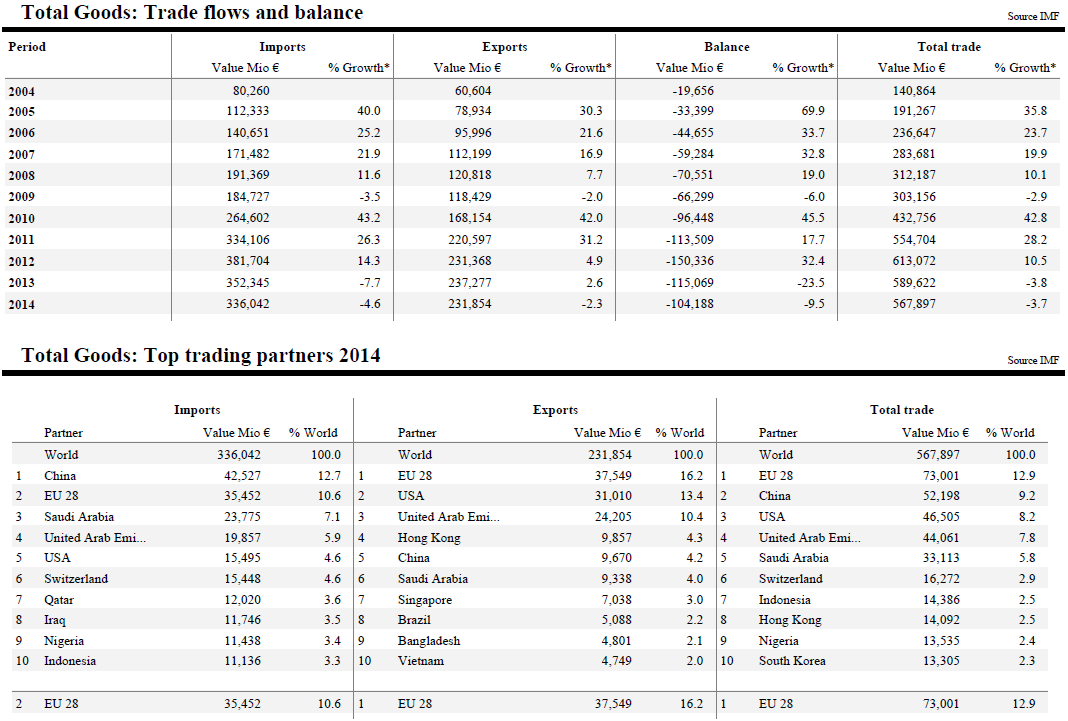 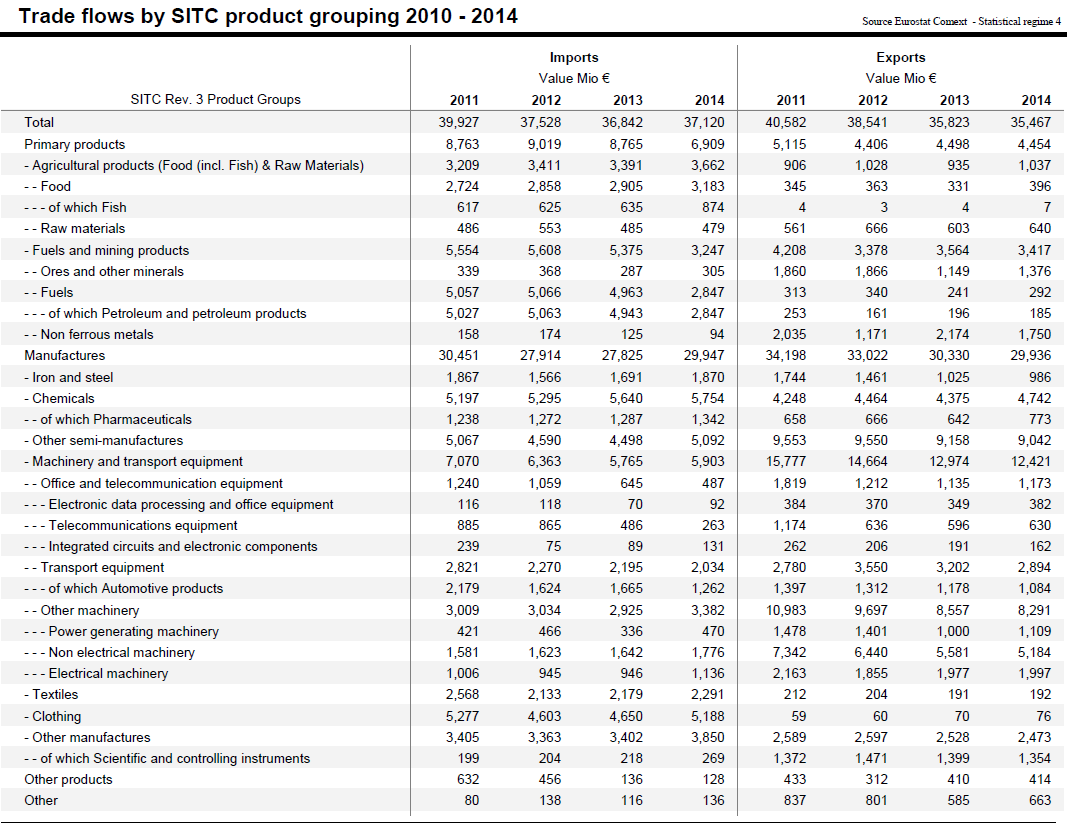 EU - Rusko
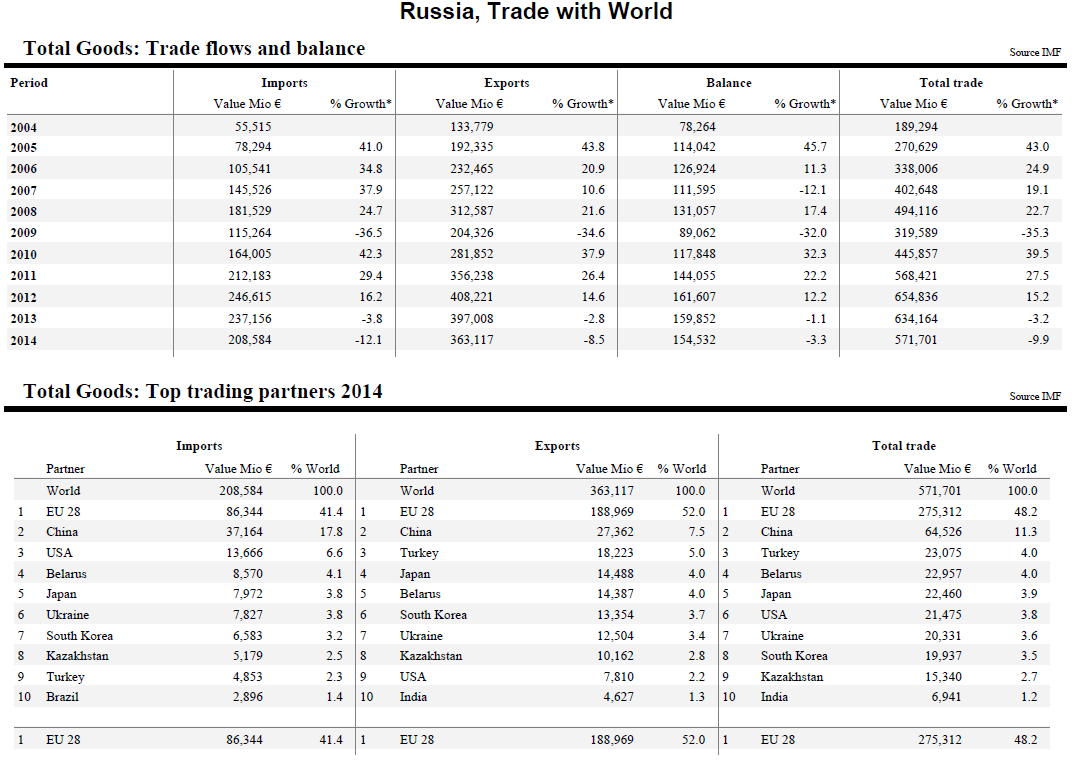 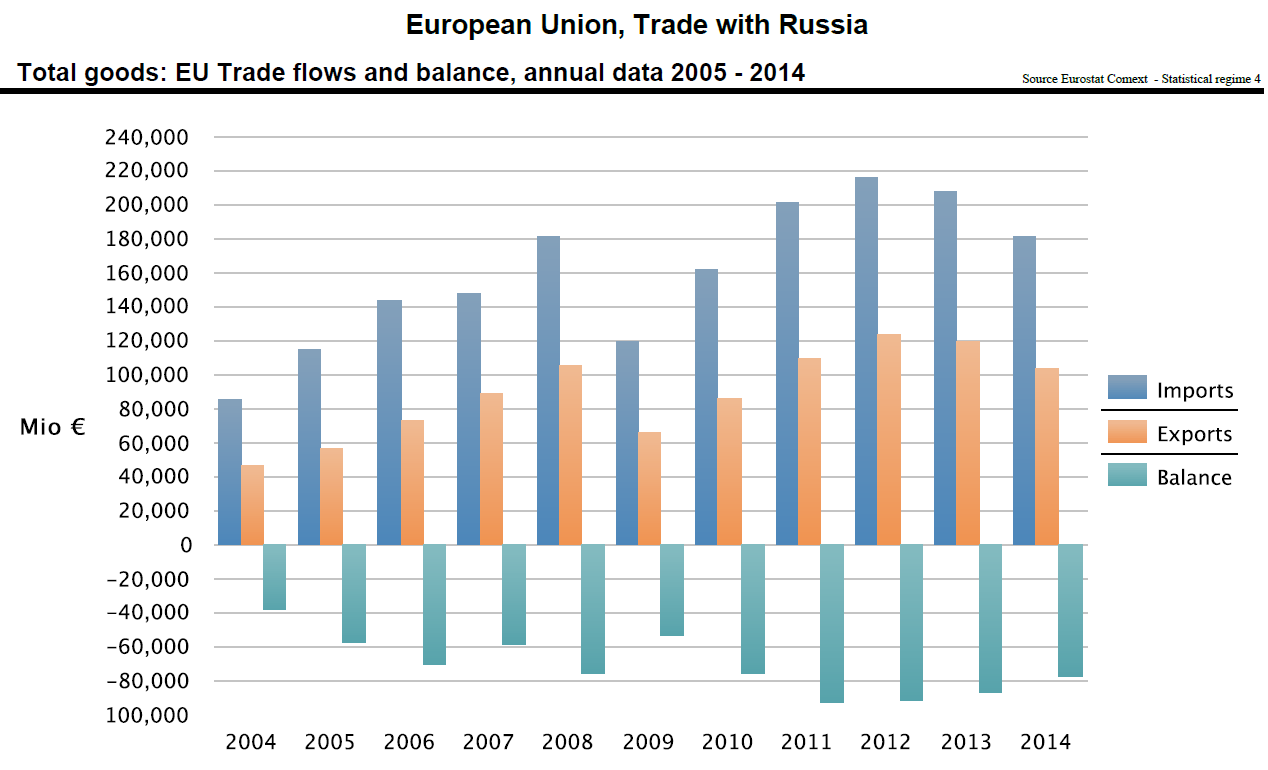 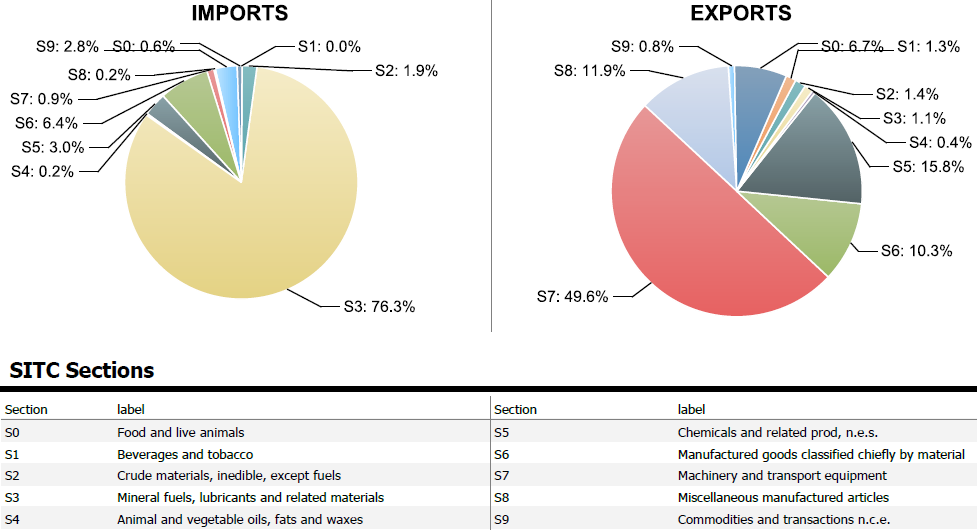 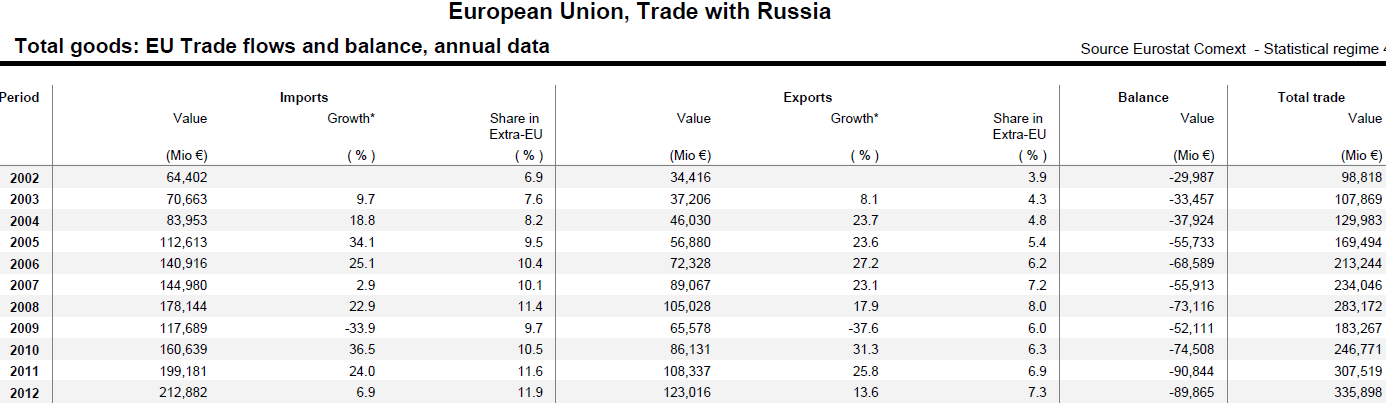 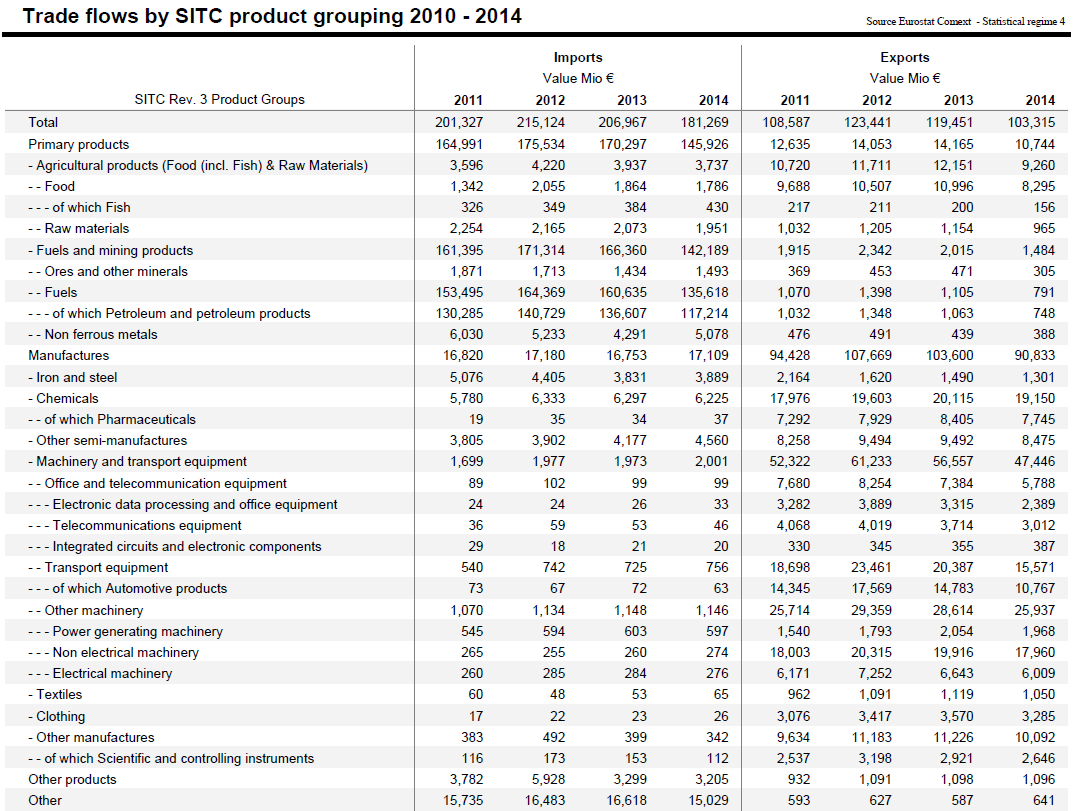